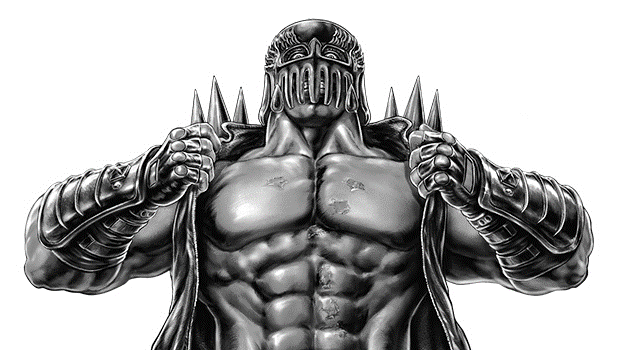 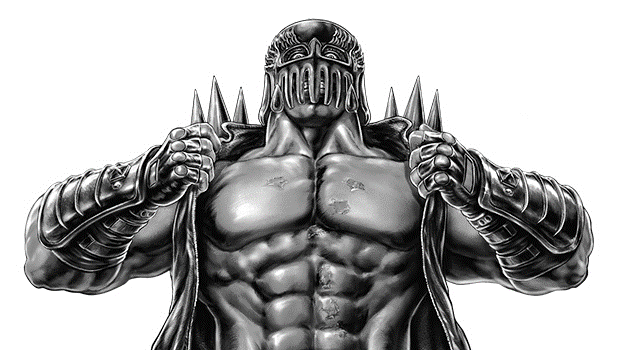 お前の名前はどうでもいい